COMUNIDADE DA GRINGA
Recursos humanos slide 1
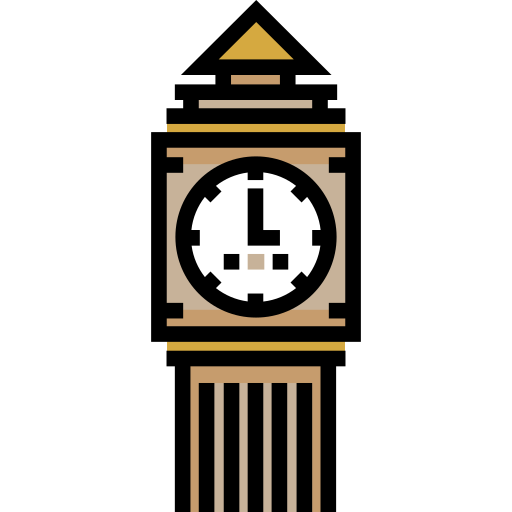 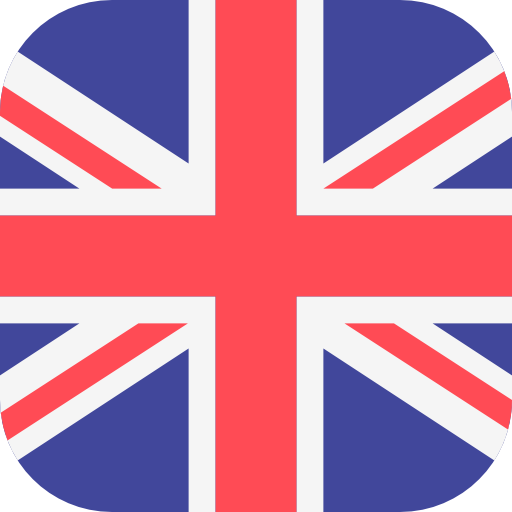 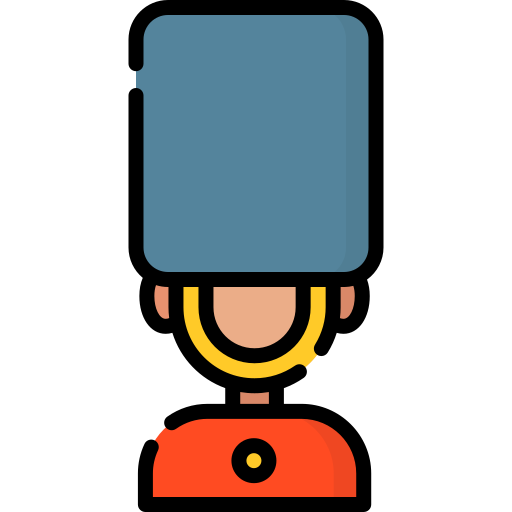 1
[Speaker Notes: Muito obrigado pelo tempo de vocês;

Esse momento é para vocês, não pra mim;]
Advanced – Aula 19 – Articles – 22.03.2021
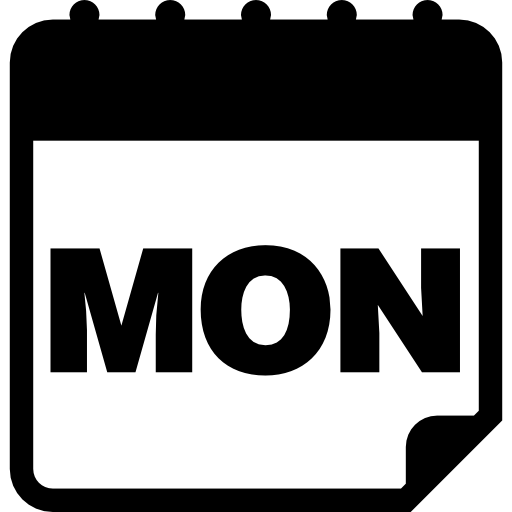 Watch new lesson.


https://forms.gle/Jf2jcS548TDaUZAu5 Do homework from lesson Module 03 lesson 19


https://test-english.com/grammar-points/a1/a-an-the-no-article/ check your learning


https://learnenglish.britishcouncil.org/skills/reading/advanced-c1/cultural-behaviour-in-business read and do exercises below


Listen to Telegram audio, do questions and write any new vocab.


Watch a film in English without subtitles.


Revise any vocab from the week
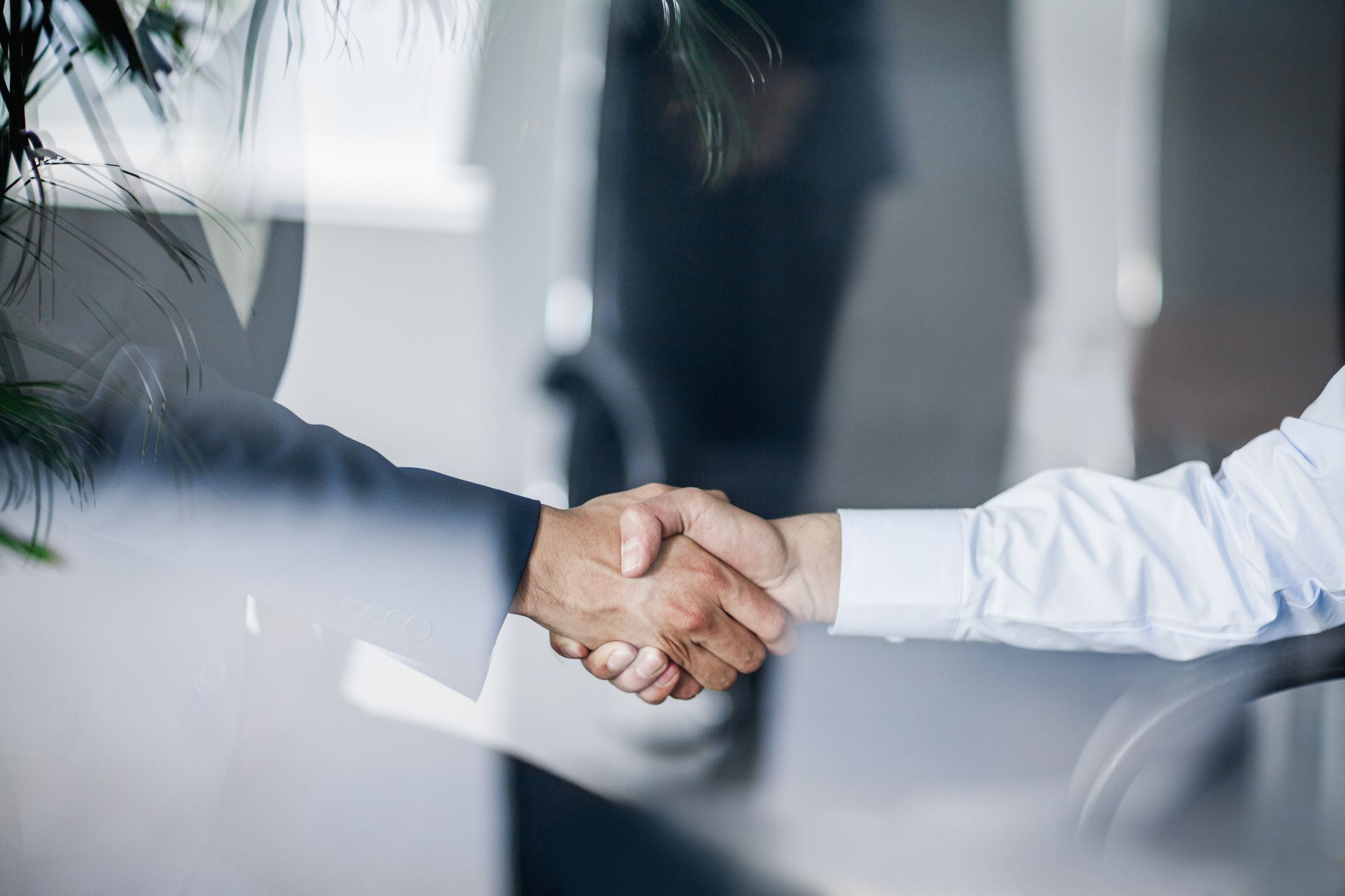 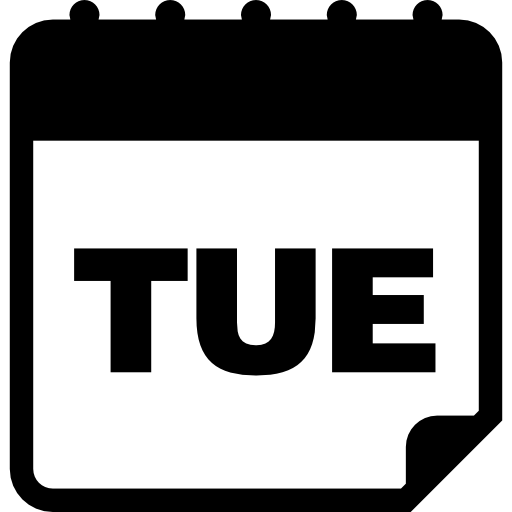 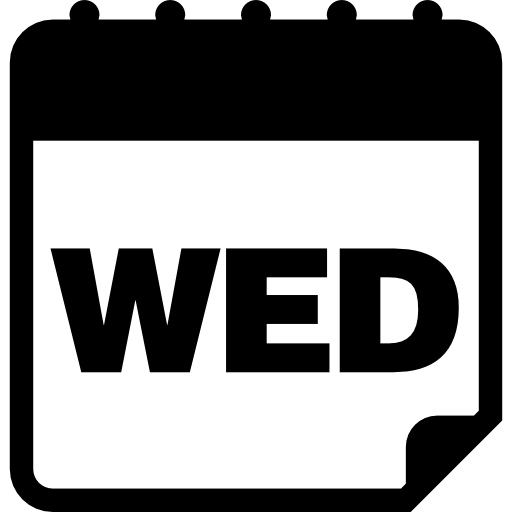 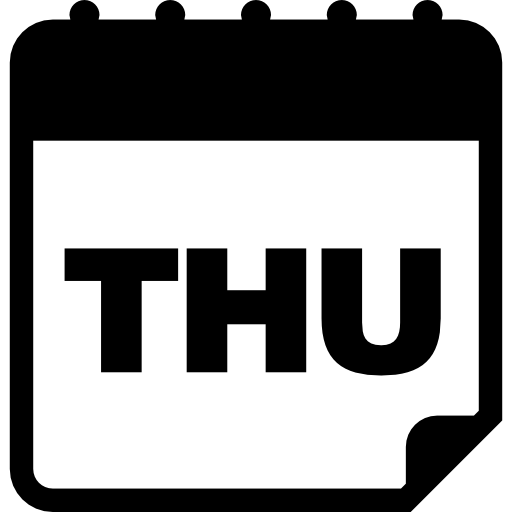 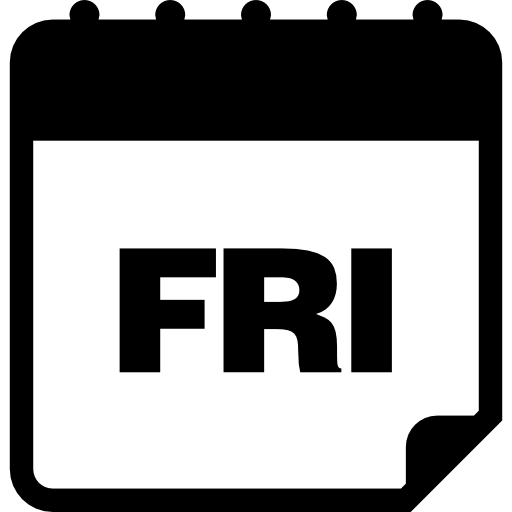 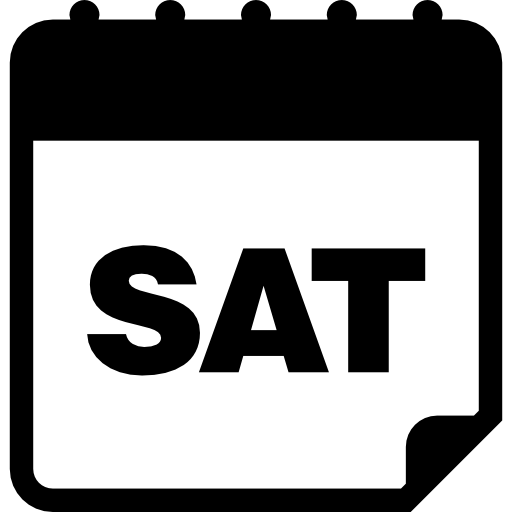 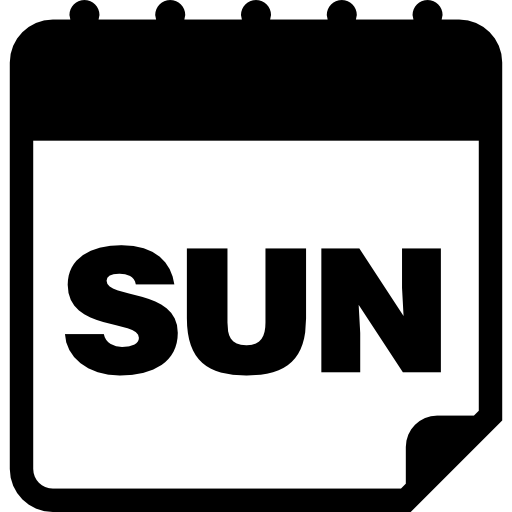 2
[Speaker Notes: Raiz do produto;Temporal (começo, meio e fim);

Atemporal (repositório “vivo”);]